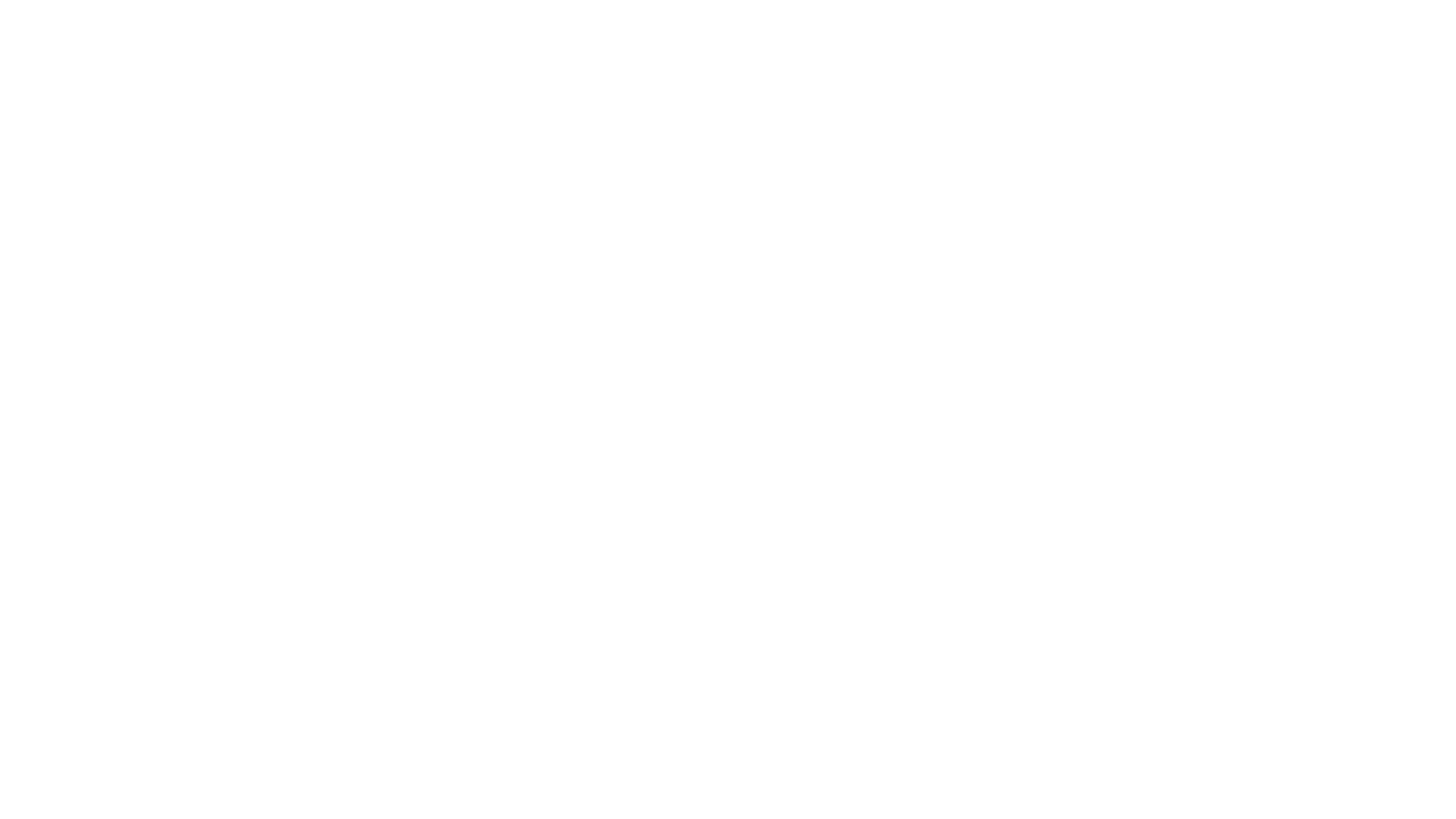 DEVELOPPER DES COMPETENCES A L’ORAL
Je parle, tu dis, nous écoutons: apprendre avec l’oral
Dossier de veille de l’IFE n°117- Avril 2017
IA-IPR arts plastiques - Acadmie de Lille
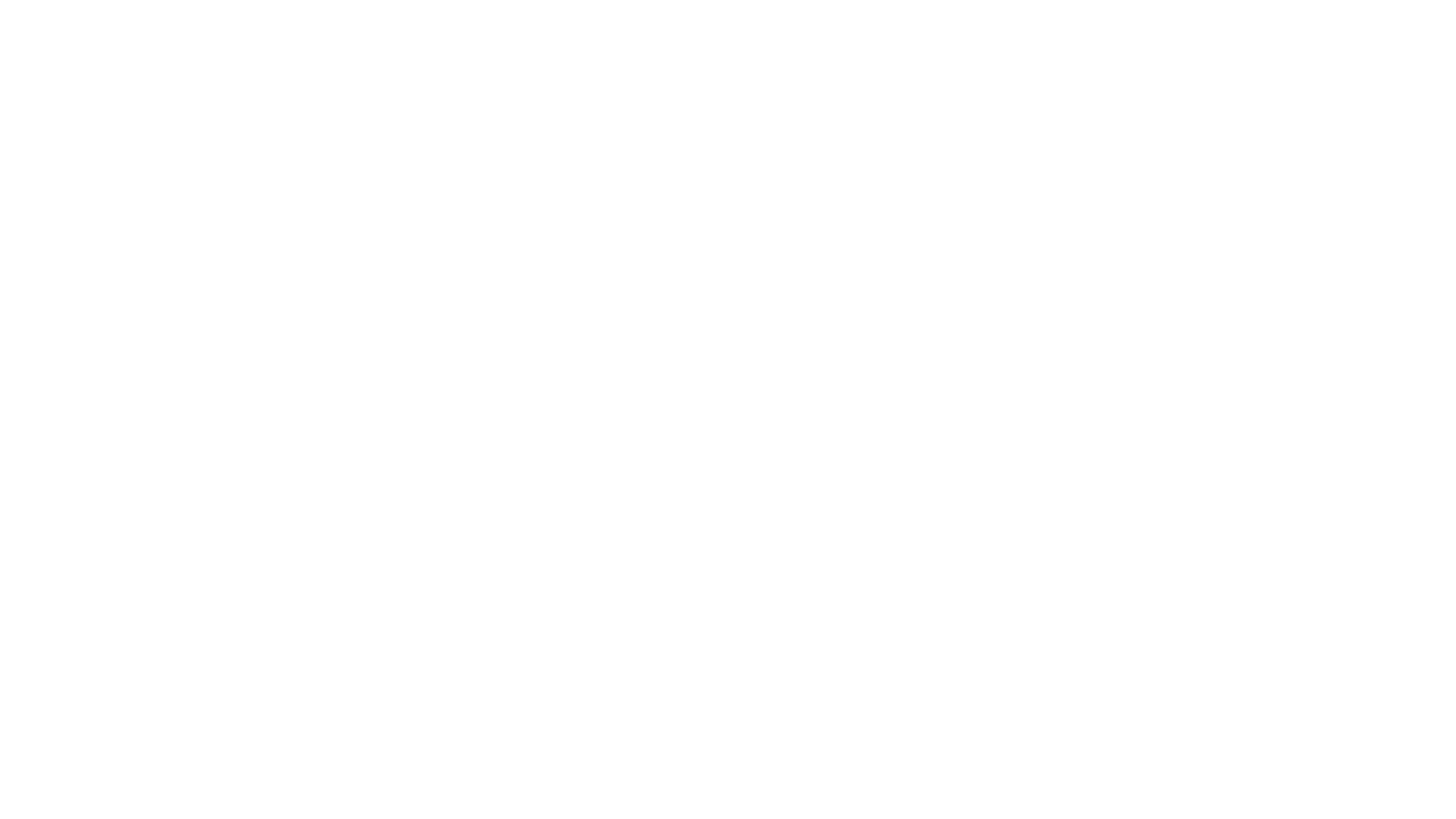 L’acte de parole est aussi un lieu d’invention du savoir
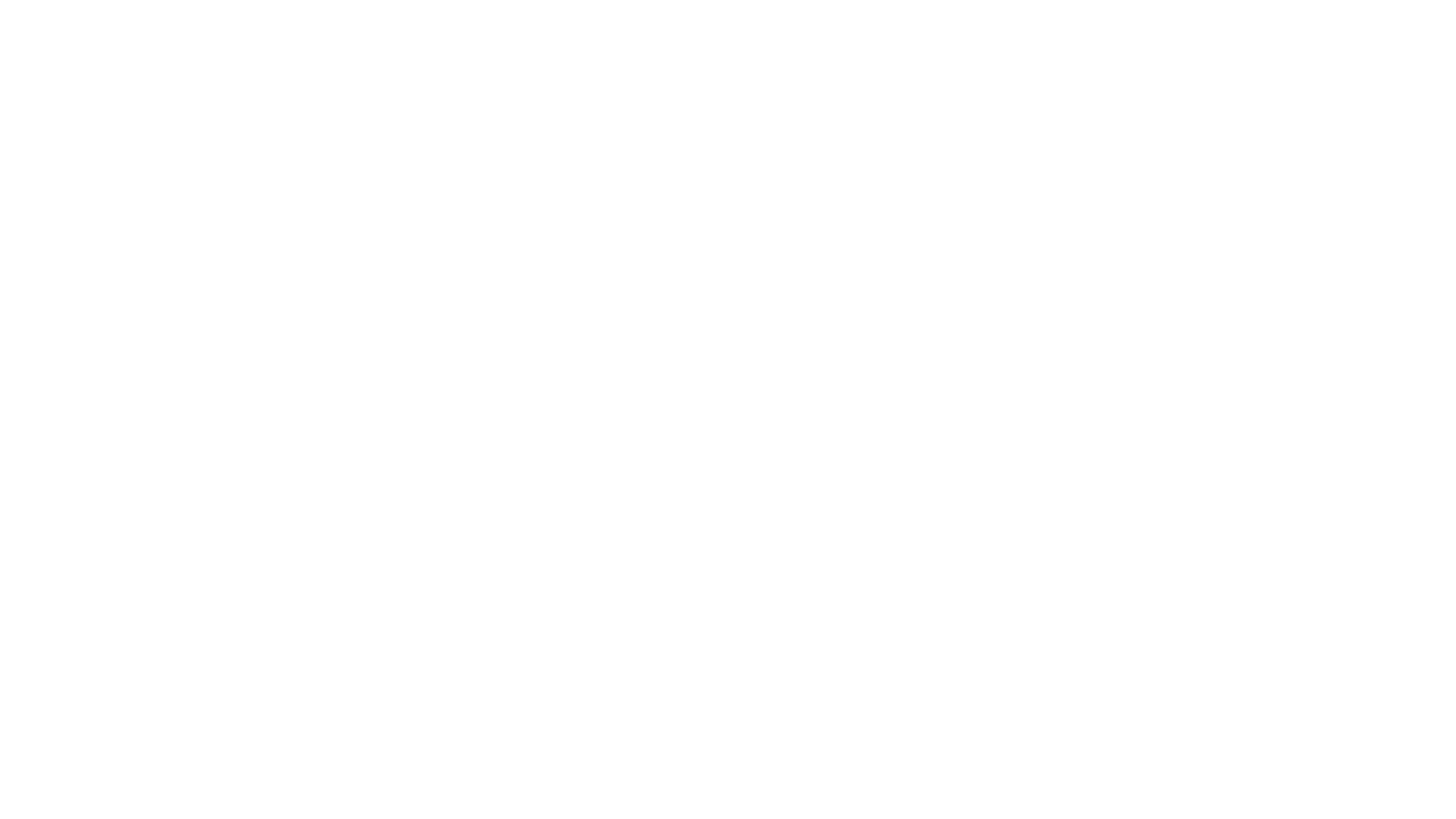 Wacquet 2003
IA-IPR arts plastiques - Acadmie de Lille
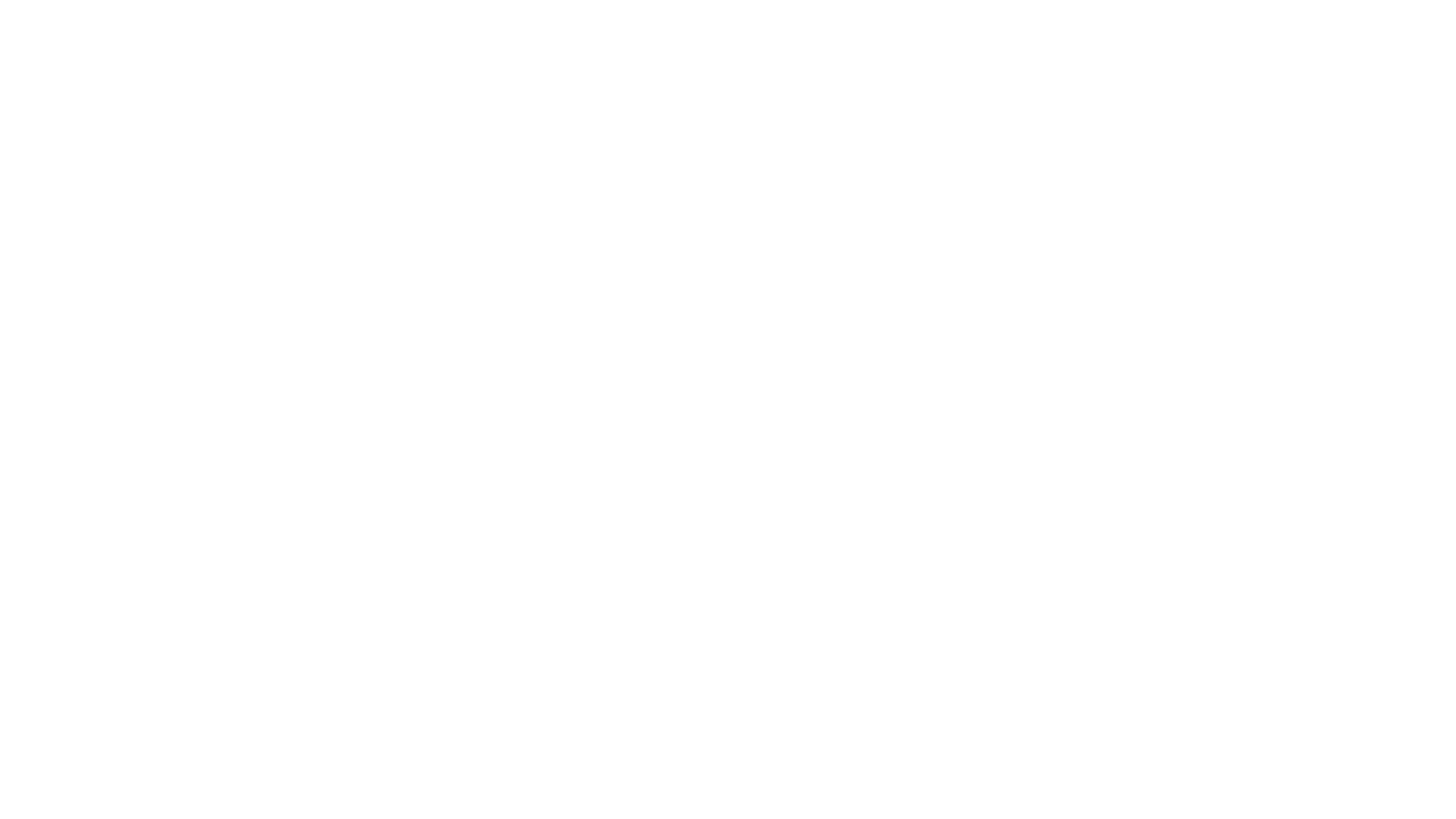 Un état des lieux
L’enseignement de la langue en France fait peu de cas de l’enseignement du langage oral
L’oral est un puissant marqueur social
Un enjeu déterminant pour l’égalité des chances: un des rôles de l’école est de permettre aux élèves de maîtriser des registres de langages adaptés aux situations et aux contextes auxquels ils sont confrontés
L’oral scolaire a deux dimensions: un savoir à maîtriser et un outil éducatif
L’oral n’est  pas souvent perçu comme un savoir à maîtriser pour lui-même mais comme un préalable au service de la culture scolaire (Langlois 2012)
IA-IPR arts plastiques - Acadmie de Lille
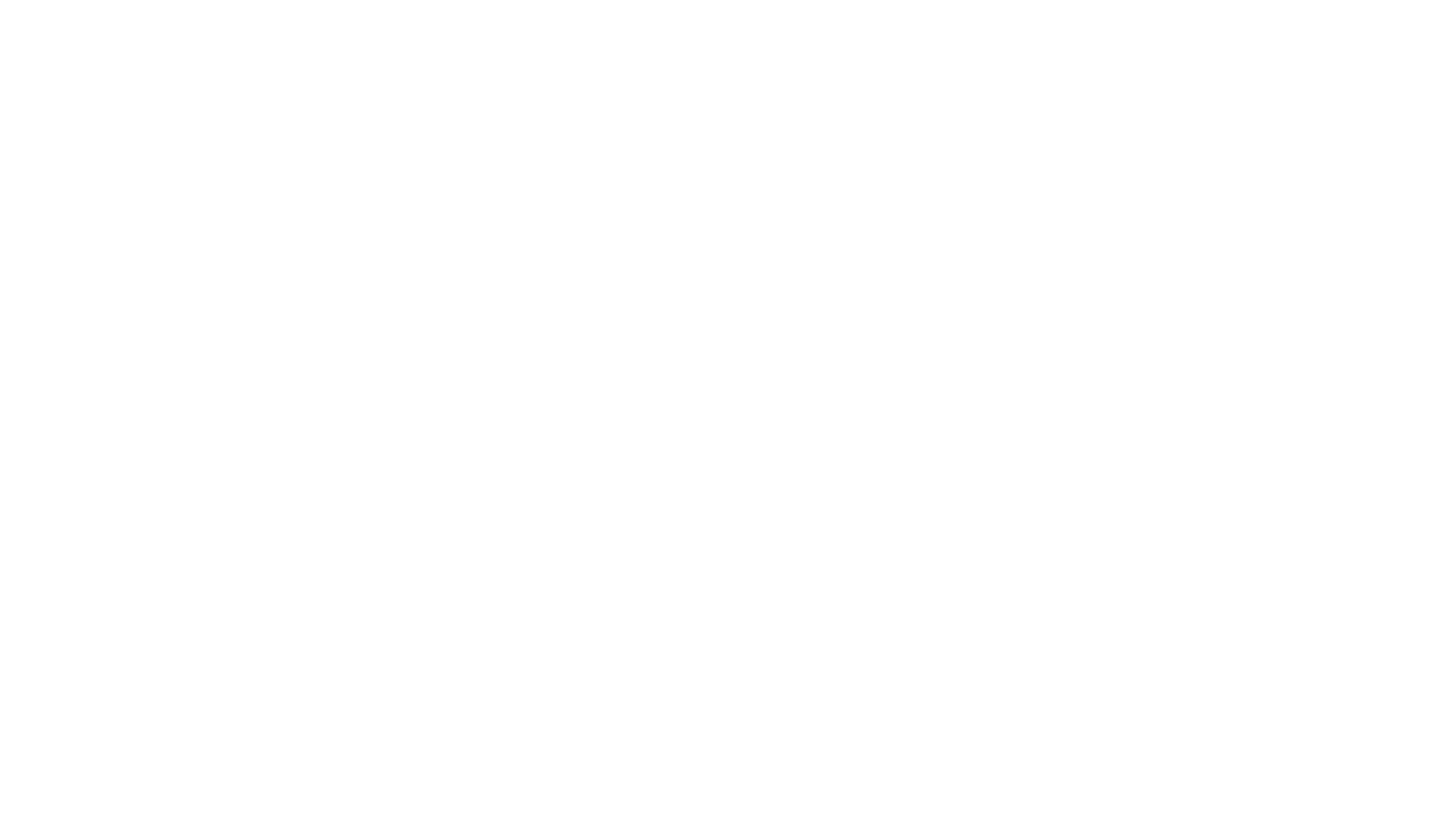 La relation langage/pensée
Le langage permet la structuration de plus en plus abstraite de la pensée
C’est le langage qui permet d’exploiter le potentiel cognitif
La syntaxe est un élément primordial dans le processus d’apprentissage: le fonctionnement syntaxique, lexical et morphologique permet d’organiser le discours en évoquant des évènements de façon abstraite et les situant dans le temps et l’espace exprimant des relations logiques et en articulant des raisonnements (Canut 2009)
Apprendre à parler et à se construire
IA-IPR arts plastiques - Acadmie de Lille
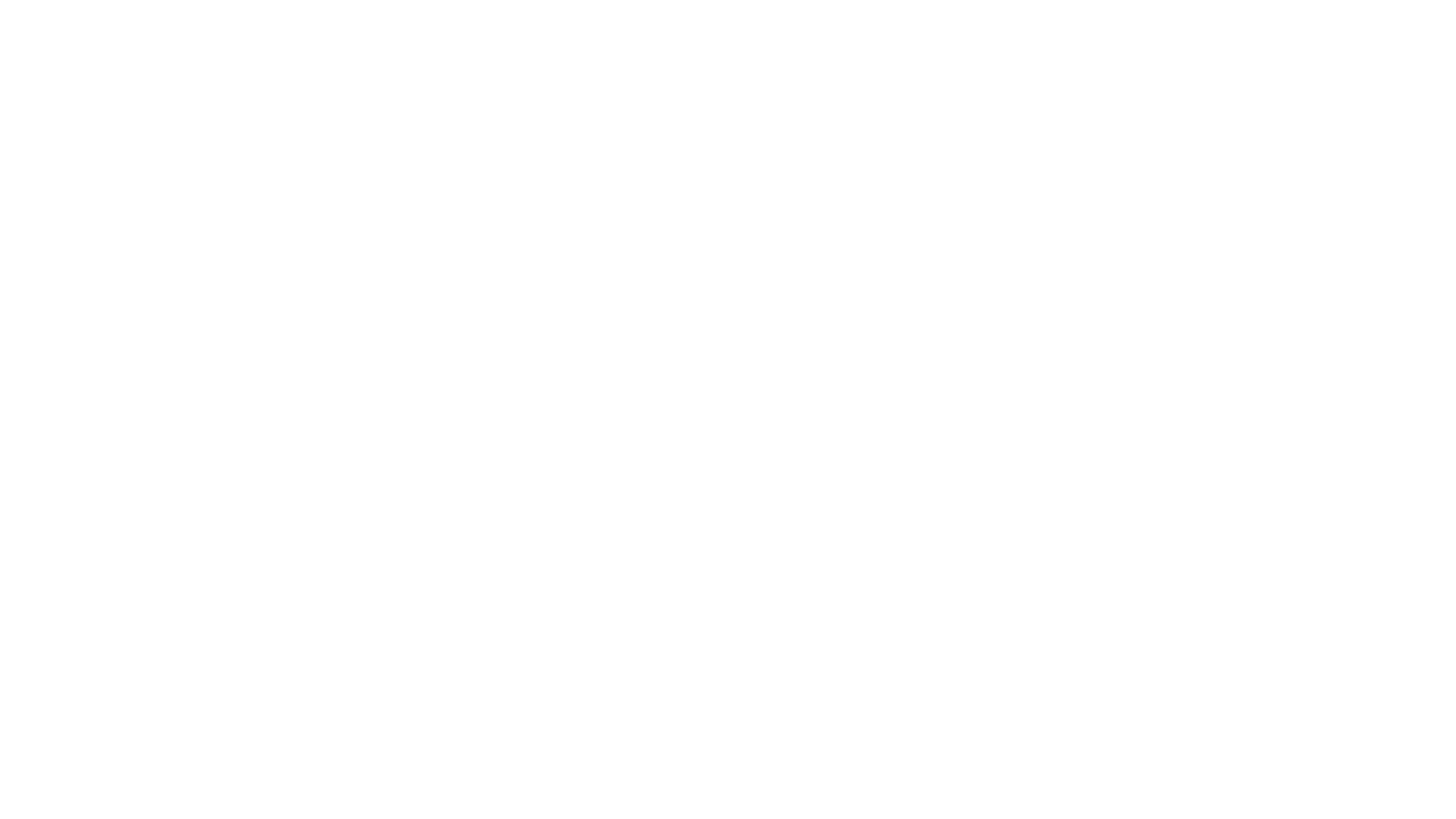 La parole constitue l’aspect oralisé du langage et utilise:
La phonologie: sons de la lange
Le lexique: mots de la langue
La syntaxe:  grammaire de la langue
La sémantique: la signification des mots
L’élève développe ses capacités practo-motrices bucco phonatoires 
Mais les dimensions vocales et corporelles se complètent pour communiquer
Diction (prononciation, articulation), prosodie (accentuation, rythme , mélodie, volume), expression corporelle (regards, posture, gestualité, apparence physique et vestimentaire)
La parole
IA-IPR arts plastiques - Acadmie de Lille
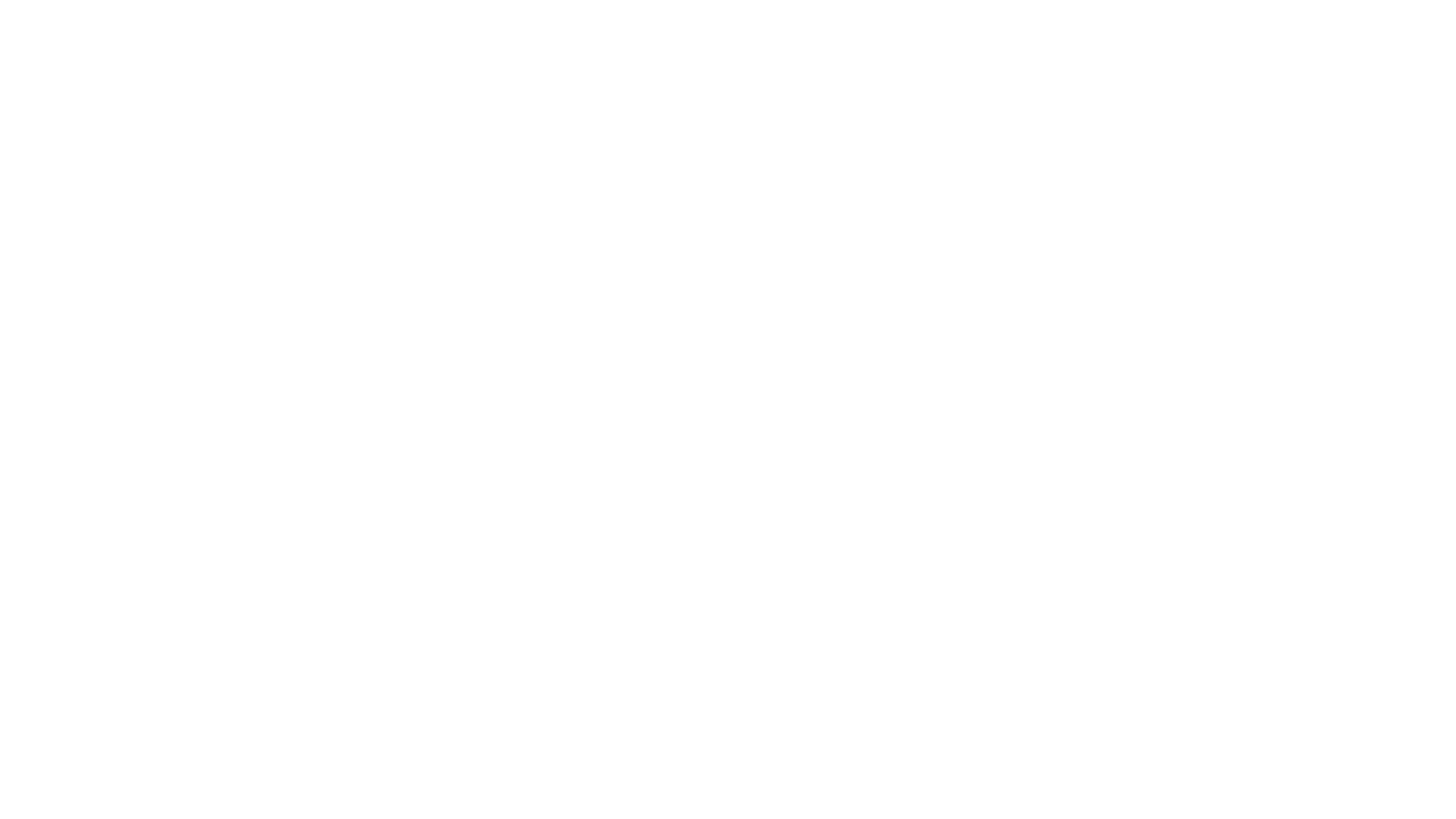 Dans le canton de Genève, on distingue sept critères pour l’enseigner:
-l’adaptation au contexte de prise de parole
-l’acceptation de soi dans le regard des autres
-la recherche du contact visuel
-l’adaptation de la gestuelle
-l’expression des 5 émotions de base: colère, tristesse, envie, joie , peur
-la narration: savoir raconter des faits réels ou fictionnels en utilisant des organisateurs textuels, les temps
-la lecture expressive
Les éléments de l’enseignement sont répartis entre les activités artistiques (respiration, formulation, conscientisation du corps, occupation de l’espace)  et le français (prononciation et prosodie)
L’expression orale et l’écoute comme objets d’enseignement
IA-IPR arts plastiques - Acadmie de Lille
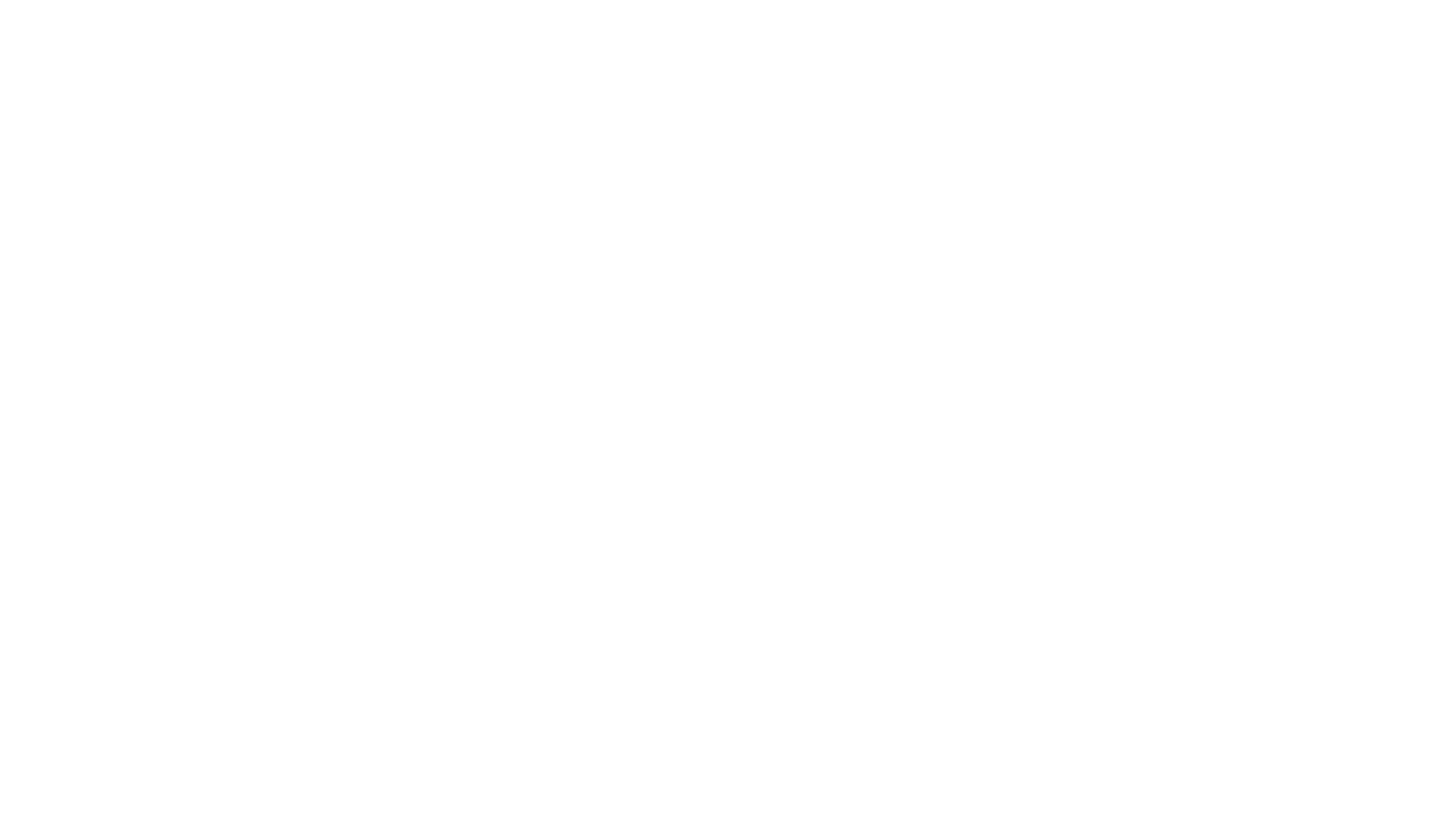 Perrenoud  1994
11 dilemmes de communication en classe 
-autour de la prise de parole et du silence
-autour de la justice
-autour de la norme langagière
-autour du mensonge
-autour de la sphère privée
-autour du conflit
-autour du pouvoir pédagogique
autour du bavardage
-autour de l’erreur, de la rigueur , de l’objectivité
-autour de l’efficacité et du temps didactique
-autour de la métacognition et du sens
L’écoute est le versant inséparable de la parole
IA-IPR arts plastiques - Acadmie de Lille
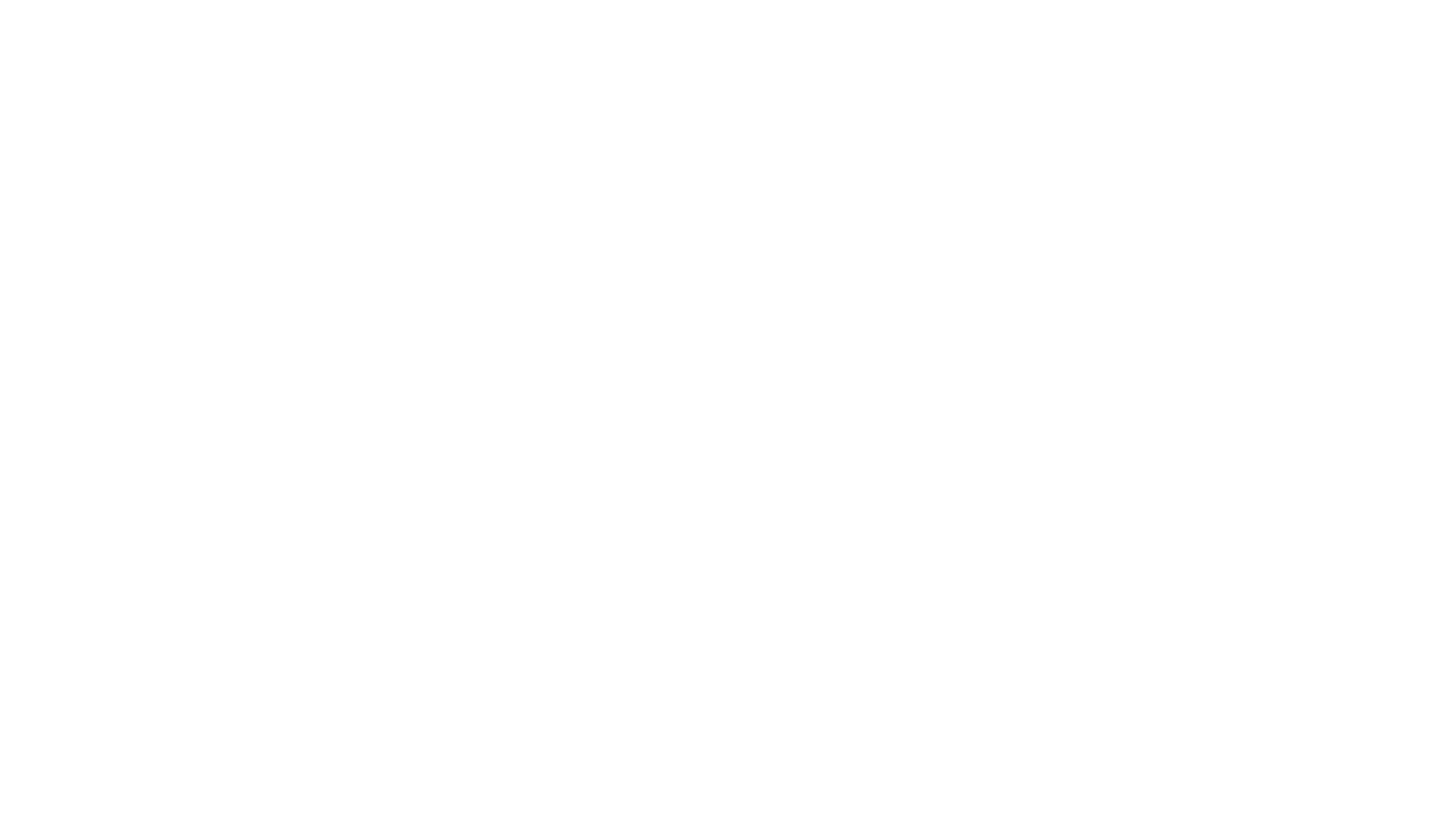 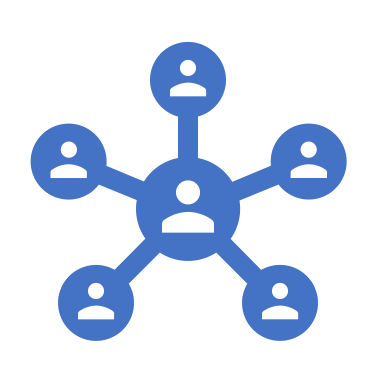 On distingue trois dimensions constitutives de l’écoute:
-une dimension sociale et interpersonnelle
-une dimension cognitive
-une dimension langagière et linguistique
(Nonnon 2004)
IA-IPR arts plastiques - Acadmie de Lille
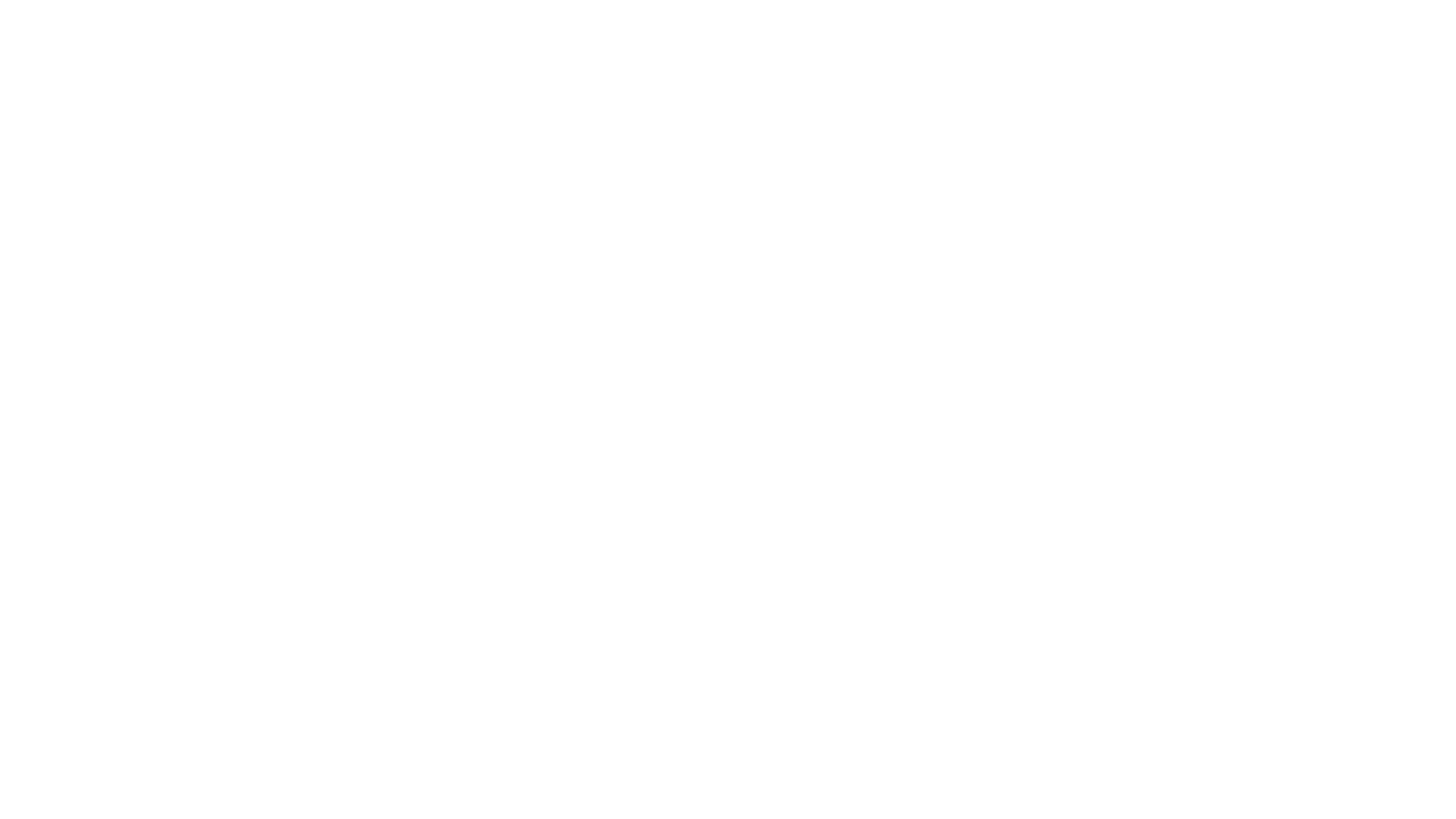 L’oral a des statuts différents à l’école et il pâtit du flou qui affecte sa définition: Le terme oral sert à désigner à la fois les modalités pédagogiques, un outil au service des apprentissages, et un objet d’apprentissage.(Plane 2015)

Le terme recouvre plusieurs concepts:
-l’oral parlé (interactions)
-l’oral socialisé (rituels socio-discursifs),  base de l’argumentatif
-l’oralité (ensemble des processus liés à la parole

Dans le contexte scolaire, l’oral parlé n’est pas encouragé
L’ORAL? ENJEUX SOCIAUX? ENJEUX EDUCATIFS?
IA-IPR arts plastiques - Acadmie de Lille
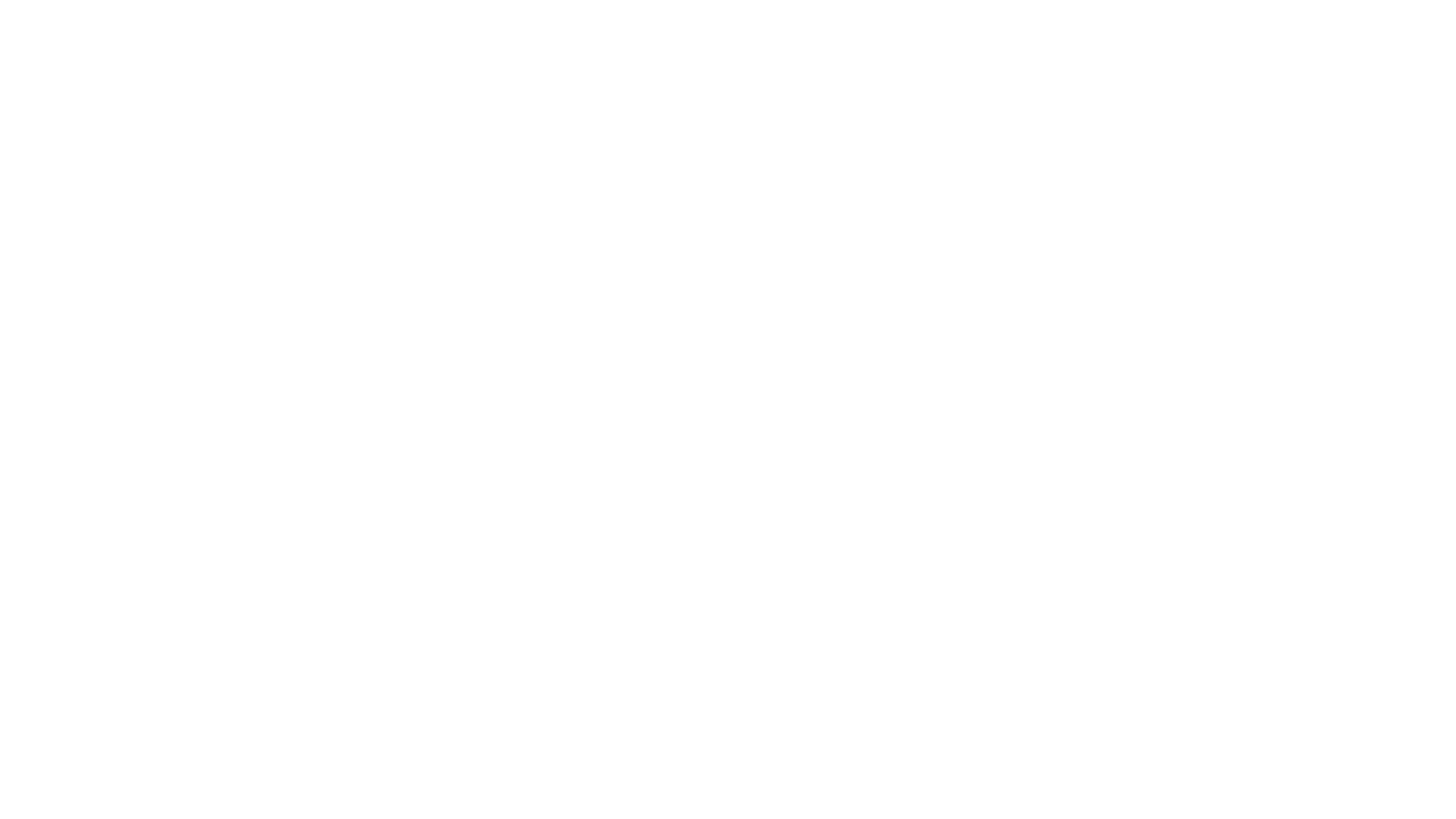 L’oral multidimensionnel:
Oral au sens phonique, écrit au sens graphique entretiennent des liens
Complexité de l’oral: les éléments linguistiques (connaissances phonologiques, morphologiques et syntaxiques), les éléments communicationnels (règles discursives, psychologiques,  culturelles et sociales, les éléments corporels (gestes, mimiques), les éléments voco-accoustiques ( intonation, vitesse d’élocution ).
L’ensemble de ces éléments dépendent de domaines différents:
Composantes psychologiques (image de soi), composantes  physiques (appareil phonatoire, corps), composantes pragmatiques( capacité à s’adapter), composantes discursives et langagières (savoir argumenter), composantes linguistiques (niveau de maitrise de la langue), composantes prosodiques   ( inflexion, ton), composantes métalinguistiques (capacité à réguler son discours)
Certaines de ces composantes sont communes à l’écrit et à l’oral
COMMENT APPRENDRE AVEC L’ORAL?
IA-IPR arts plastiques - Acadmie de Lille
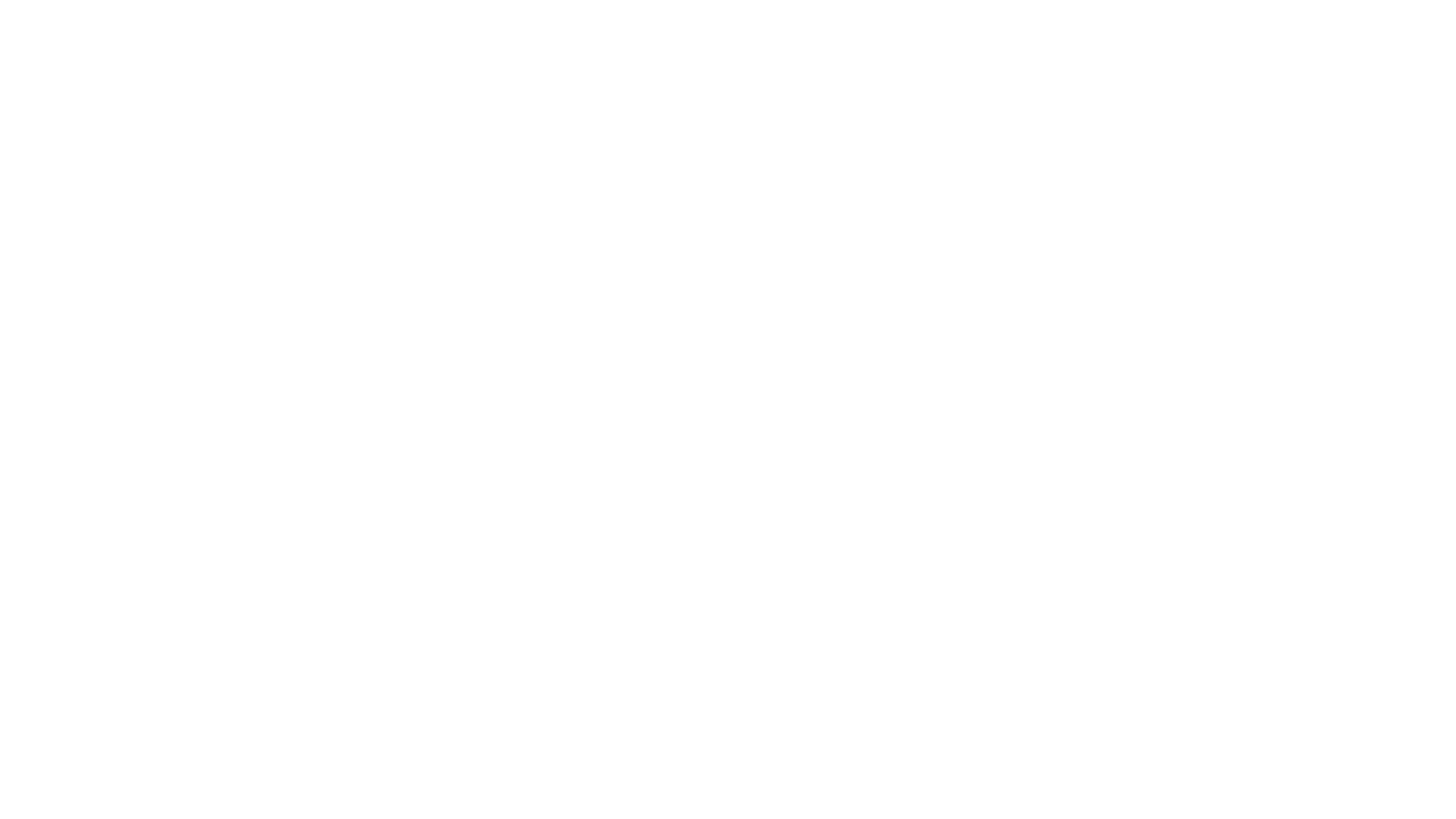 On ne parle pas d’un oral mais des oraux
- l’oral objet d’apprentissage
- l’oral outil au service des apprentissages (penser)
- l’oralisation (on prête sa voix à un texte)
- l’oral expression de soi
- l’oral monogéré (raconter, décrire, expliquer, expliciter, reformuler, argumenter, synthétiser, résumer…)
- l’oral polygéré (à plusieurs)
IA-IPR arts plastiques - Acadmie de Lille
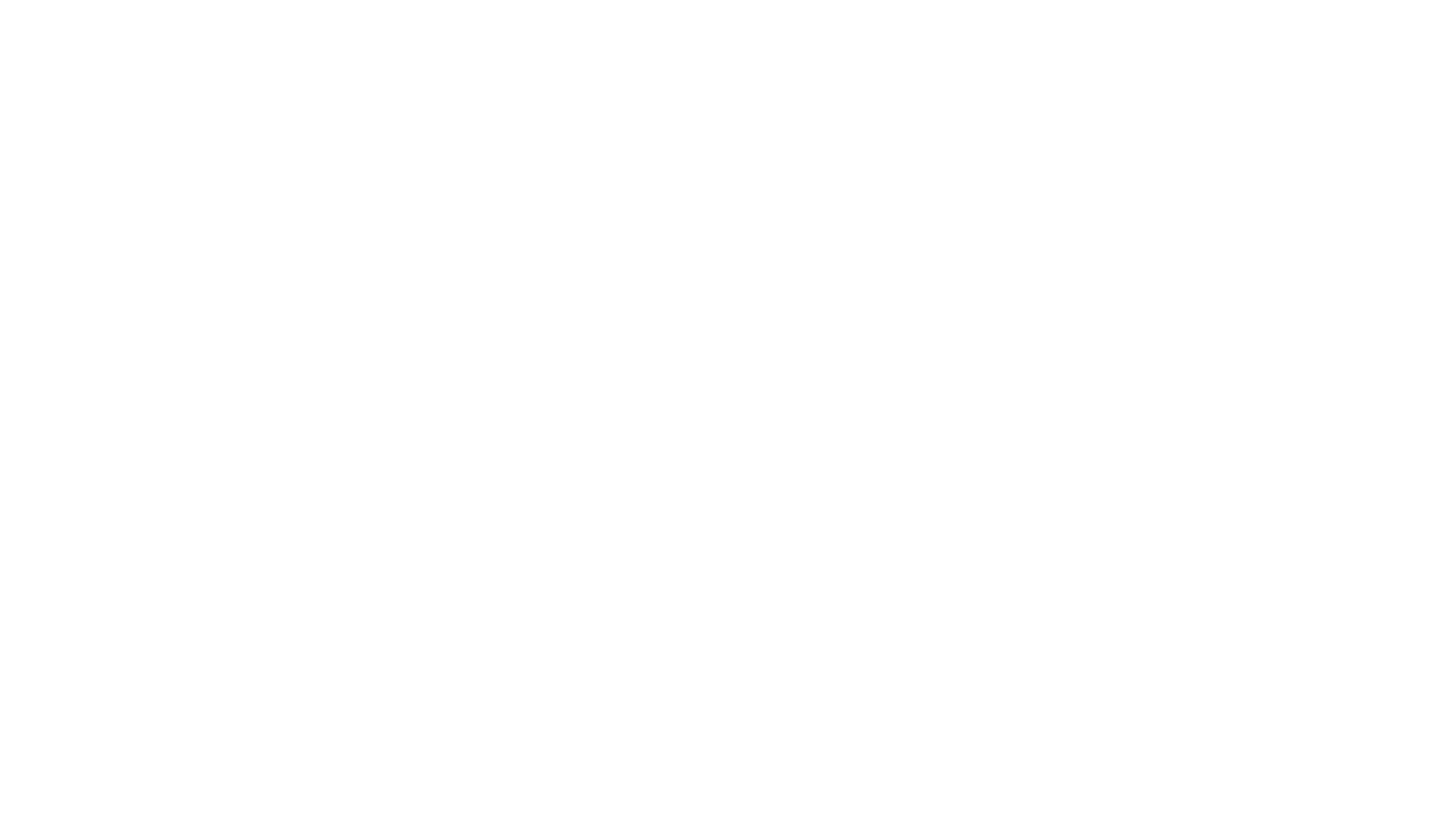 Les habiletés verbales
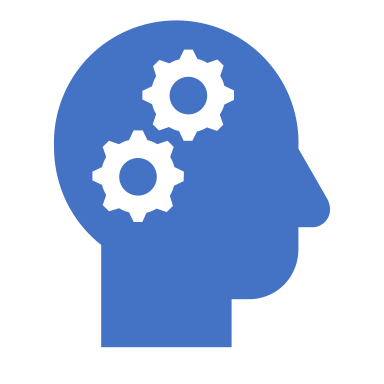 Savoir attendre son tour
Savoir écouter, mémoriser
Savoir parler à propos
Savoir utiliser un discours d’évocation
Savoir développer un point de vue
Savoir respecter le point de vue d’autrui
Savoir rendre compte d’un évènement
Savoir expliquer un phénomène
Savoir vérifier si on a compris son interlocuteur
Savoir respecter les règles de politesse et savoir ménager les autres
IA-IPR arts plastiques - Acadmie de Lille
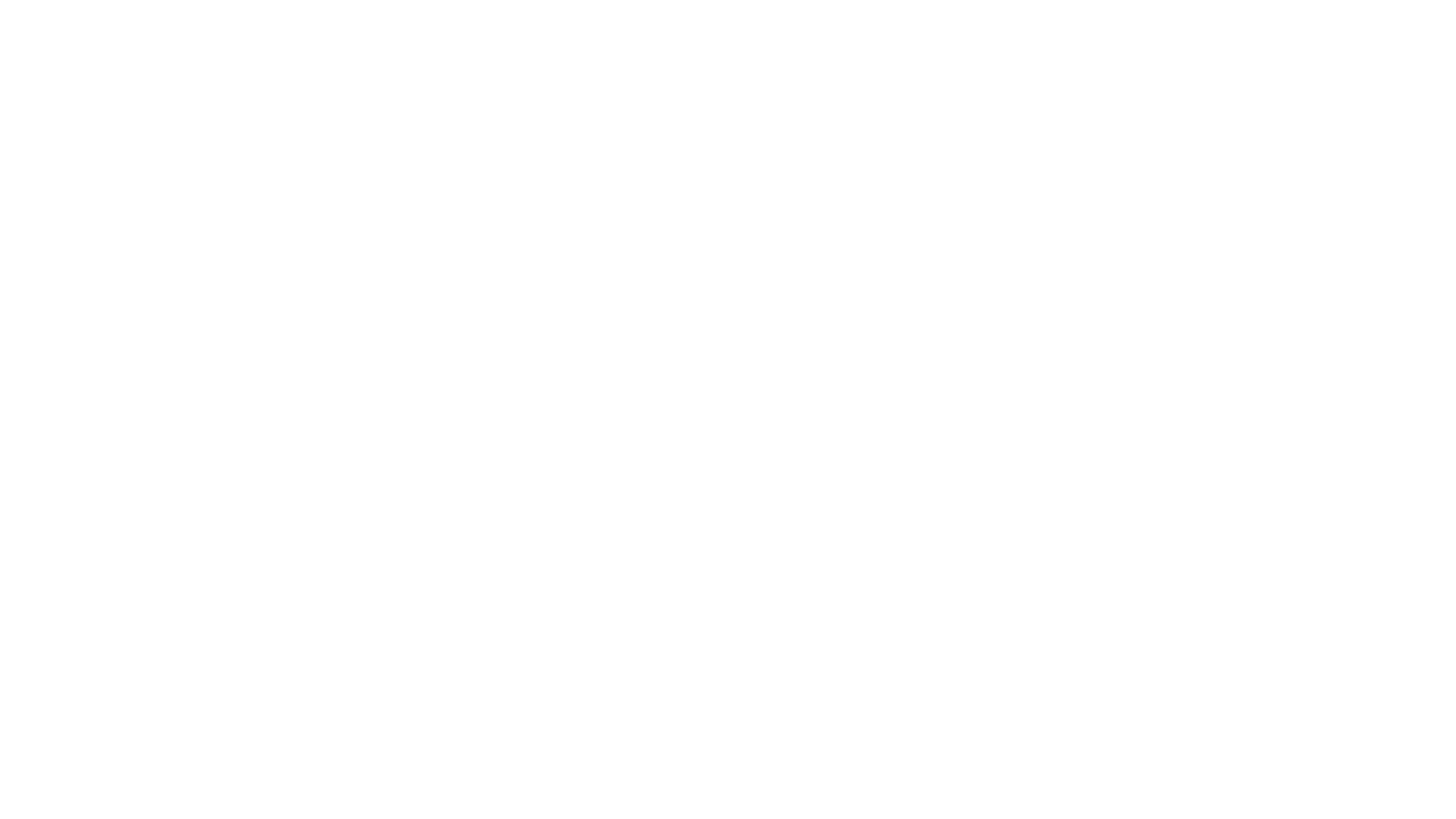 - participer de façon constructive à des débats
- comprendre des discours oraux élaborés
- produire une intervention orale continue de 5 à 10 minutes
- interagir dans un débat de façon constructive
- s’exprimer de façon maîtrisée face à un auditoire
- exploiter les ressources expressives de la parole
- lire un texte à haute voix
- dire de mémoire un texte littéraire
- s’engager dans un jeu théâtral
En France à la fin du cycle 4, l’élève doit pouvoir:
IA-IPR arts plastiques - Acadmie de Lille
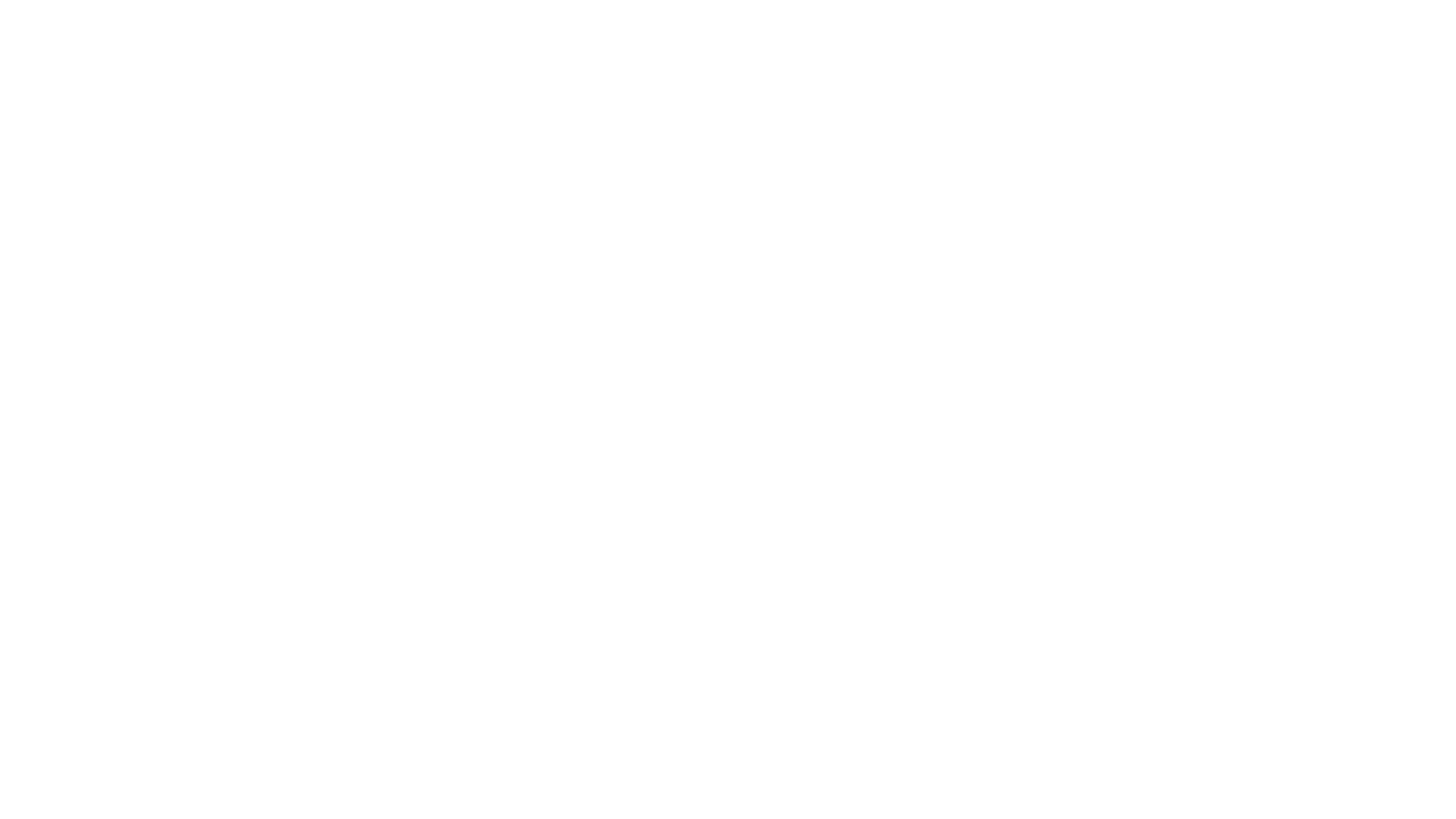 A ce stade, des propositions de situation de pratique orale en arts plastiques
Le professeur propose un tableau et plusieurs interprétations possibles, en choisir une et argumentez! ( Les Ménines, Vélasquez)
L’élève choisit une Bande Dessinée et lui attribue un discours décalé d’un autre registre (exemple le politique remplace le trivial) Art?  Editions Alain Buyse, Brochard et Darras
La terre est bleue comme un orange, Paul Eluard. Représentez! Argumentez!
Initier une situation qui s’appuie sur un paradoxe: Beau de loin, mais loin d’être beau! Interprétez à l’oral!
Créer un débat: une peinture peut-elle représenter le modèle et en même temps sa représentation? (La tentative de l’impossible, René Magritte)
IA-IPR arts plastiques - Acadmie de Lille
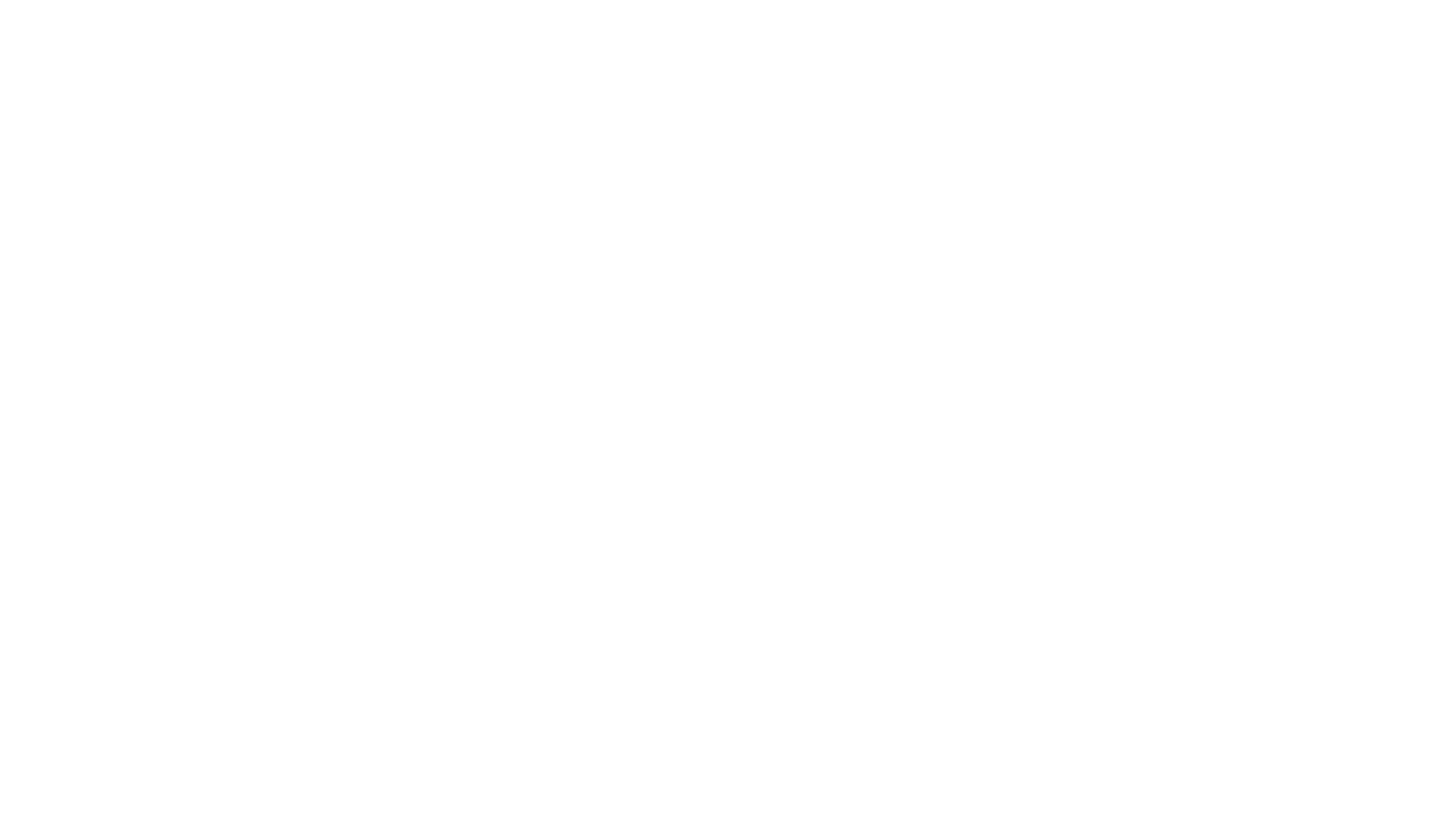 1990, des connaissances insuffisantes de l’oral, un manque de formation des enseignants, des imprécisions dans les programmes d’enseignement
Selon la tradition scolaire en France, le professeur pose des questions ; les élèves répondent, le professeur est un modèle et un censeur
Or, l’oral doit être travaillé en classe
Pour apprendre à décrire, reformuler, récapituler, expliquer, raconter, et ne peut être construit que dans la coopération avec les pairs
Une didactique spécifique de l’oral
IA-IPR arts plastiques - Acadmie de Lille
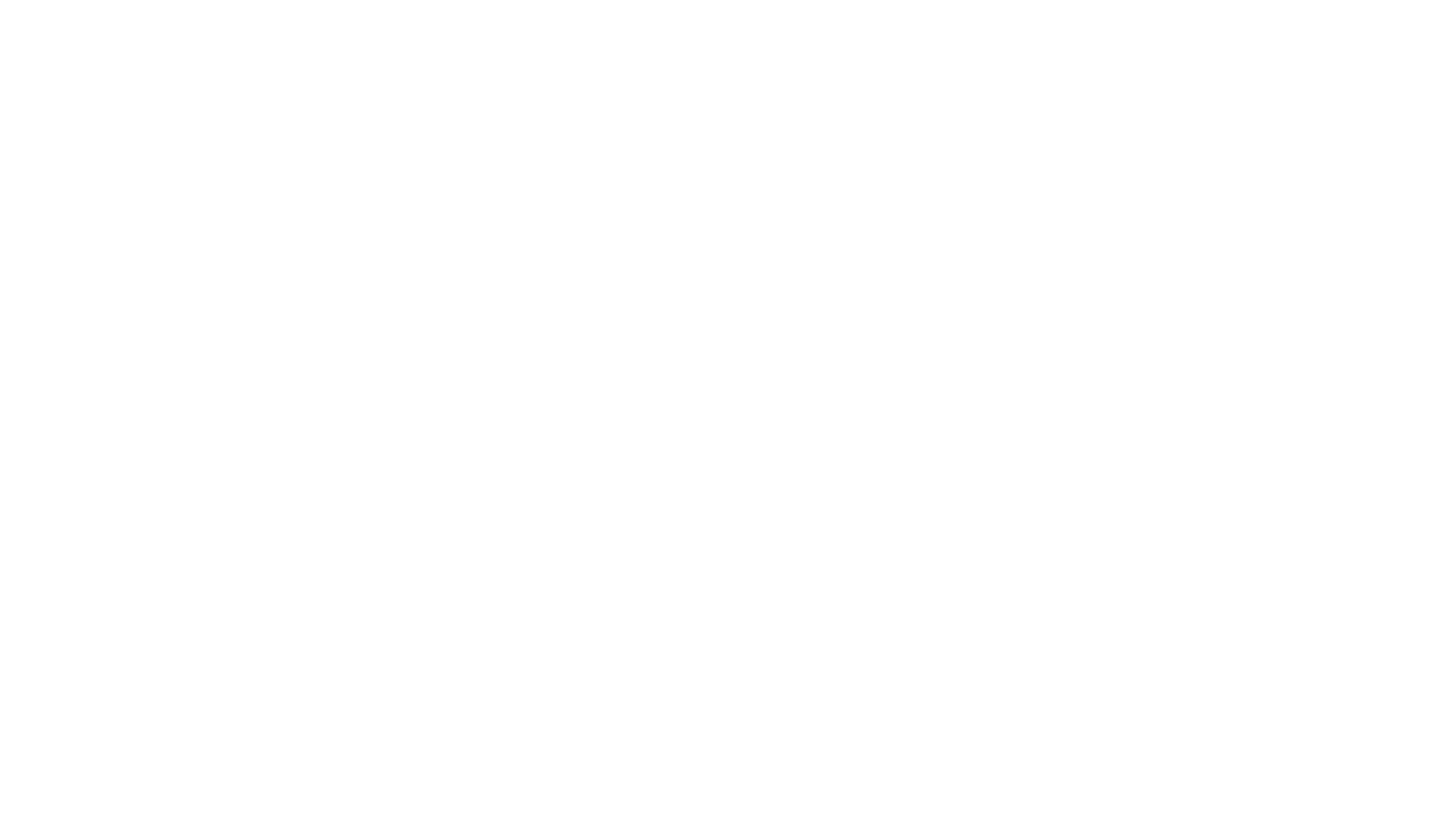 Conceptions autonomiste et conception intégrée
Conception autonomiste: débat, lecture à autrui, exposé, interview
Conception intégrée: aux séquences habituelles disciplinaires
Des suggestions en arts plastiques:
-Raconter Le portrait ovale d’E. A. Poe
-Débattre: une œuvre d’art doit-elle être belle?
-Expliquer le processus des orogenèses de Joan Foncuberta
-Commenter un article sur  la vente chez Christies de La fille au ballon de Banksy
-Exposer sa production , où, comment, pourquoi?
-Choisir une œuvre, la décrire à la classe sans que celle-ci la voit
LES CONCEPTIONS DIDACTIQUES DE L’ORAL
IA-IPR arts plastiques - Acadmie de Lille
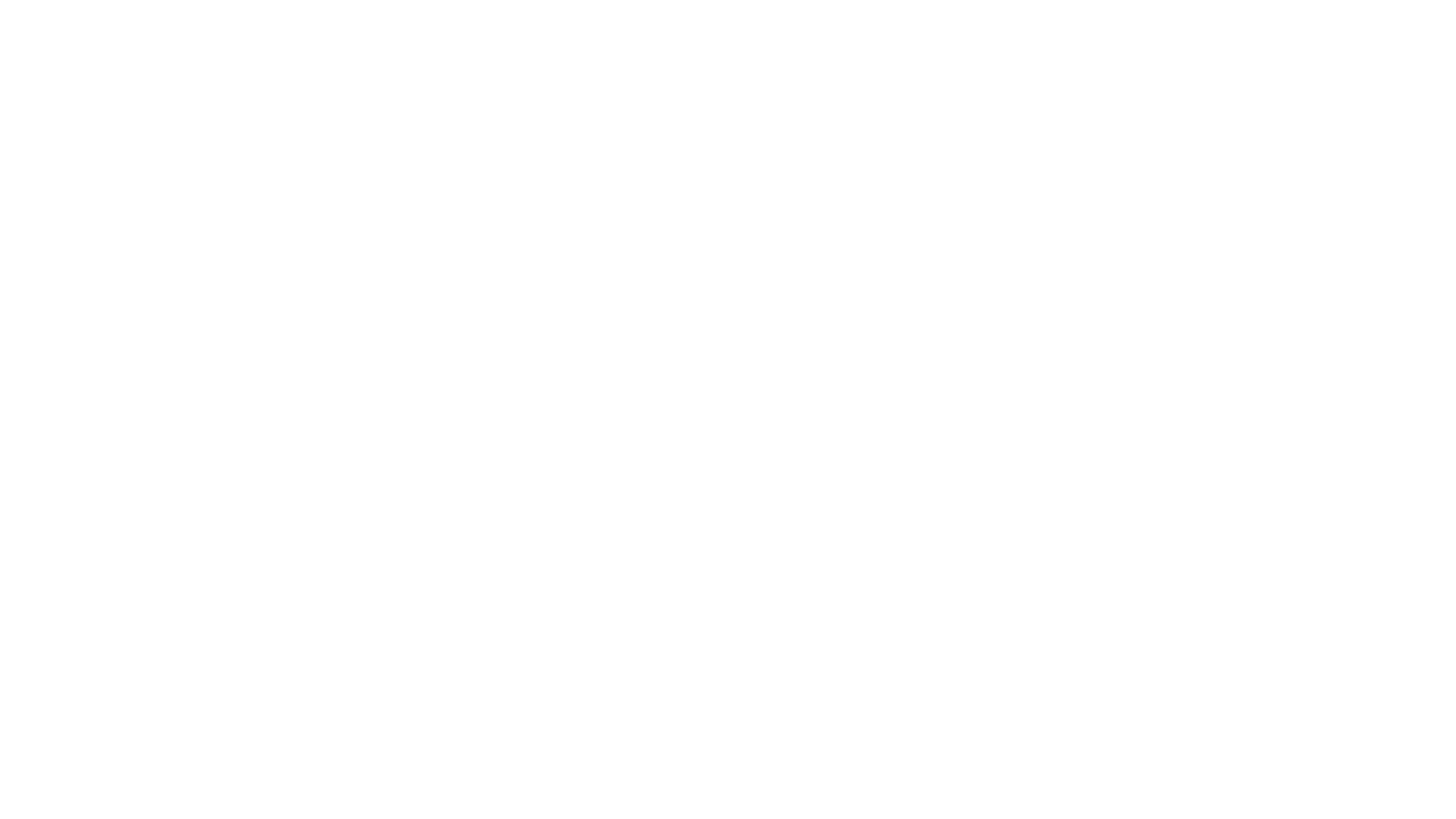 DES QUESTIONS EN SUSPENS
Quoi enseigner et quoi évaluer à l’oral et quand le faire?
Nécessité d’une élaboration construite, progressive et raisonnée de la compétence orale
L’oral fait appel à des connaissances cognitives, linguistiques et pragmatiques (relation entre langage et individus)
Cela concerne le verbal, le paraverbal (prosodie, rythme) et le non-verbal (gestes, regards)
IA-IPR arts plastiques - Acadmie de Lille
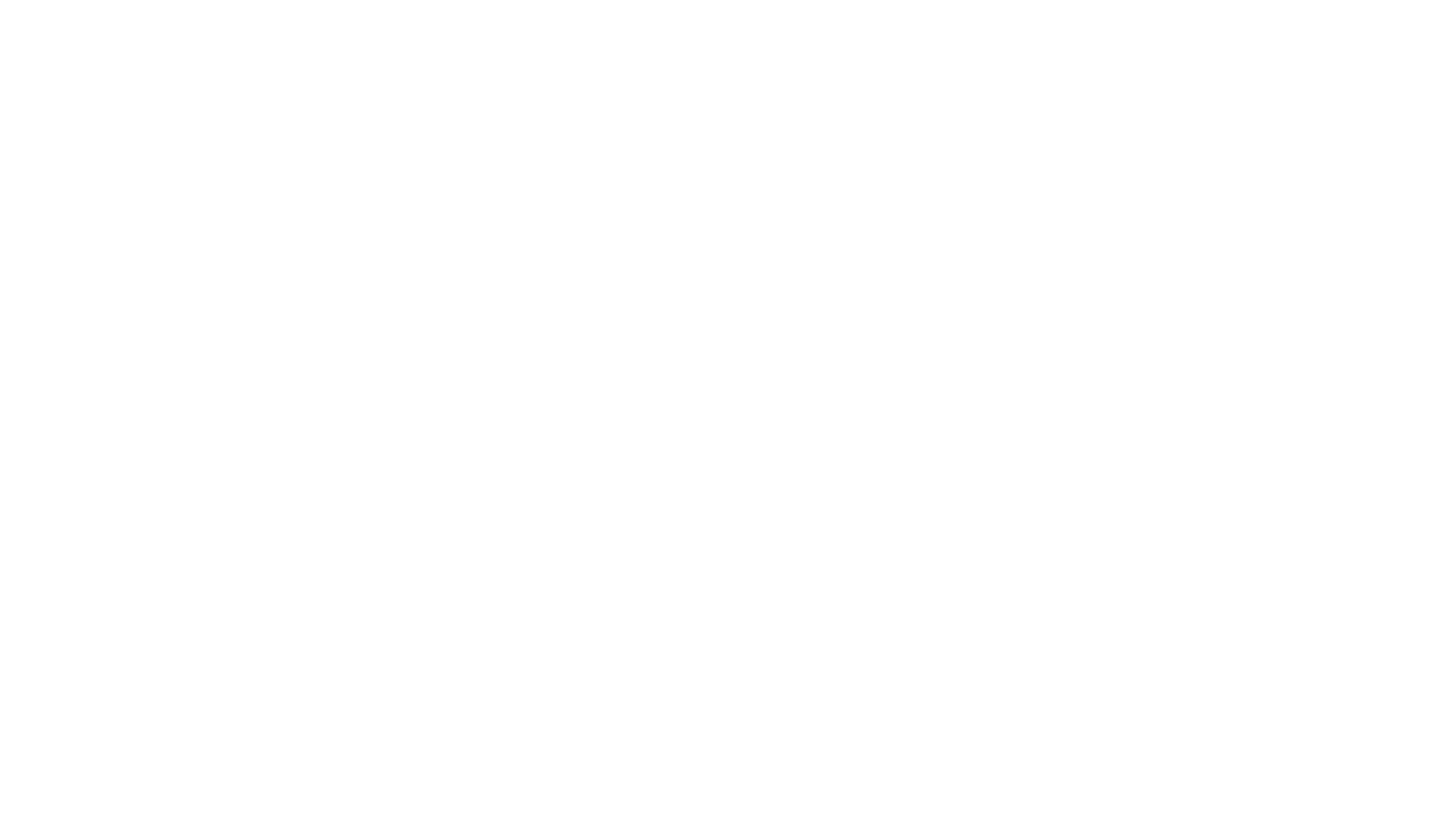 Cesser d’opposer l’oral et l’écrit
Aider les enseignants à s’appuyer sur les acquis linguistiques et langagiers des élèves et de ne pas penser en terme de déficits à combler
Mettre l’accent sur des habiletés verbales sous-estimées
Décliner les objectifs visés en étapes successives

Evaluer l’oral est difficile pour les enseignants car:
L’oral est difficile à observer et analyser
L’oral est instantané , il ne laisse pas de trace
Trop chronophage
La méconnaissance de la valeur de l’oral conduit souvent à juger négativement les prestations orales
Agir sur quatre dimensions
IA-IPR arts plastiques - Acadmie de Lille
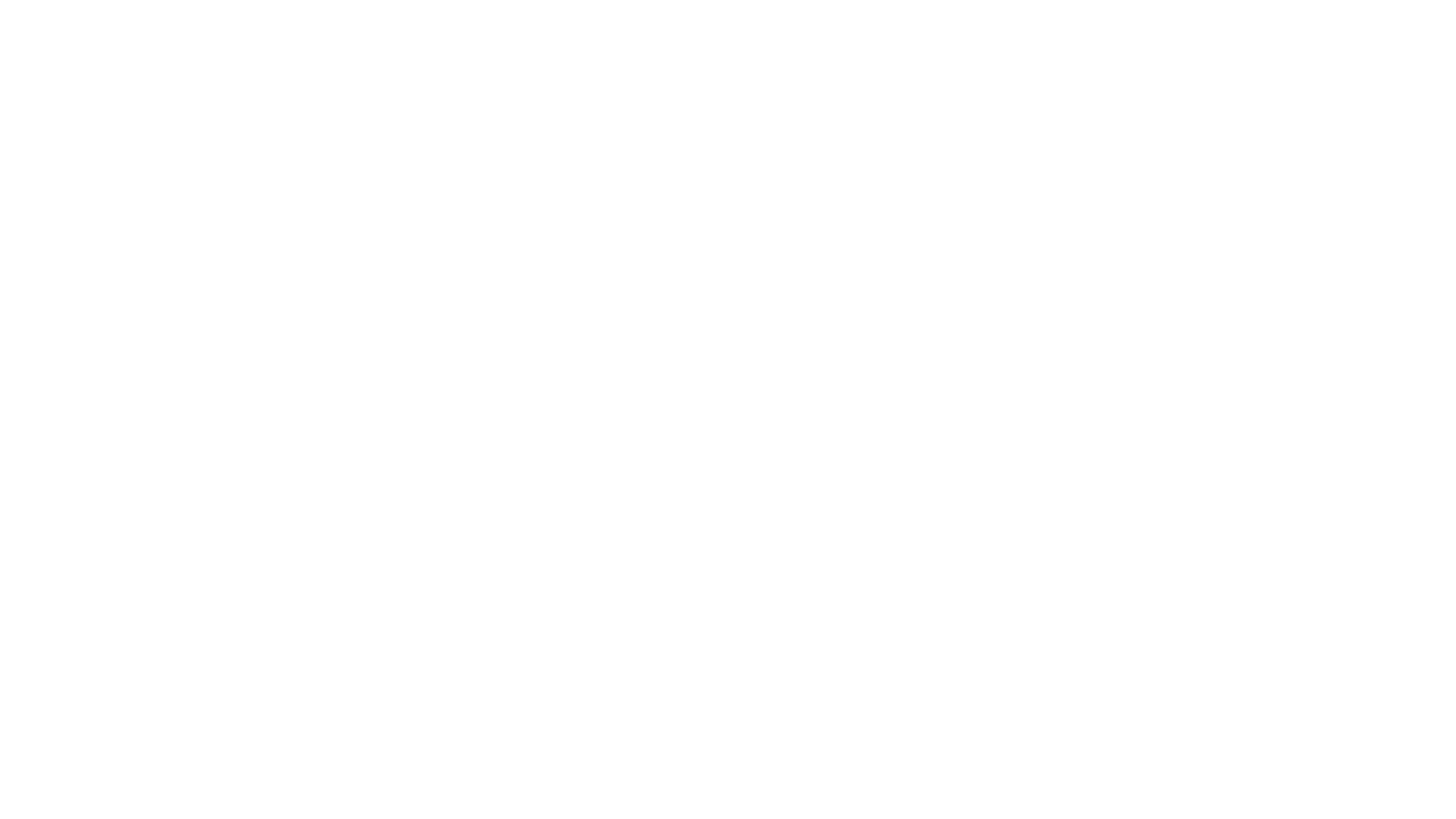 BIBLIOGRAPHIE
Bakhtine Mikhail (1984), Esthétique de la création verbale, Paris, Gallimard
Bautier Elisabeth (2016), Et si l’oral pouvait permettre de réduire les inégalités? Les dossiers des sciences de l’éducation, n°36
Bruner Jérôme Seymour (1996), L’éducation, entrée dans la culture,  Les problèmes de l’école à la lumière de la psychologie culturelle, Paris, Retz
Nonnon Elisabeth (2016), 40 ans de discours sur l’enseignement de l’oral, la didactique face à ses questions, Pratiques, n°169-170
Perrenoud Philippe (1994) , La communication en classe, 11 dilemmes
https://agregationmaroc.over-blog.com/article-la-communication-en-classe-onze-dilemmes-philippe-perrenoud-1994122619566.html
IA-IPR arts plastiques - Acadmie de Lille